What Makes People different?
What Makes People Different?
- appearance
- personality
-education
- behaviour and manners
-  beliefs and opinions
- tastes
-language and culture
Look at the pictures and describe the following people. What do you think about them (appearance,personality,etc.)?
What do you think about the following ones?
What can you say about the behaviour, traits of character and emotions of these people?
Match Russian and English equivalents
1. Introvert                        a. строгий
2. Outgoing                       b. зависимый
3. Unreliable                     с. депрессивный                           
4. Messy                            d. ненадежный
5. hard-working                е. общительный
6. Strict                               f. интроверт
7.Depressive                      g. трудолюбивый
8. Dependable                   h. неряшливый
What do you think about our lesson today?
It was cool and interesting!!!
It was boring, I looked forward to the  end of the lesson
Thank you for your job, my favourite pupils!!!
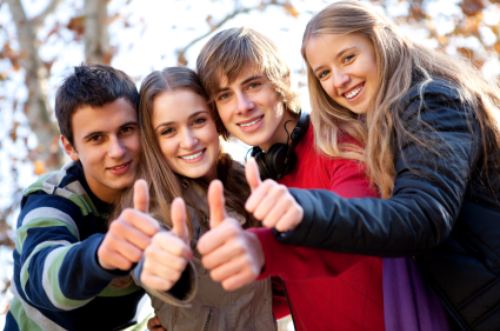